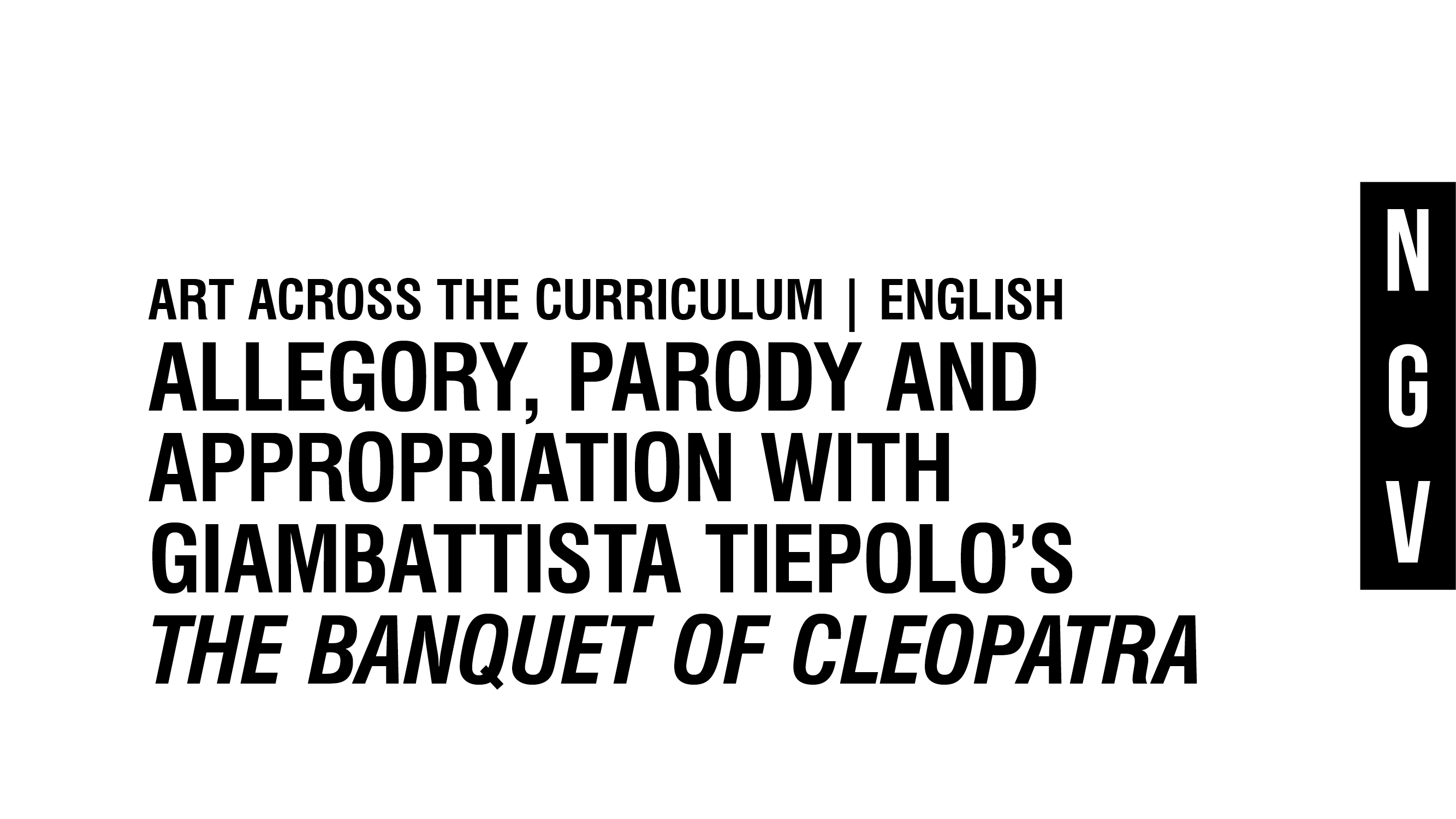 [Speaker Notes: Visit http://www.ngv.vic.gov.au/school_resource/allegory-parody-and-appropriation-with-the-banquet-of-cleopatra/ for information and activities to support these slides]
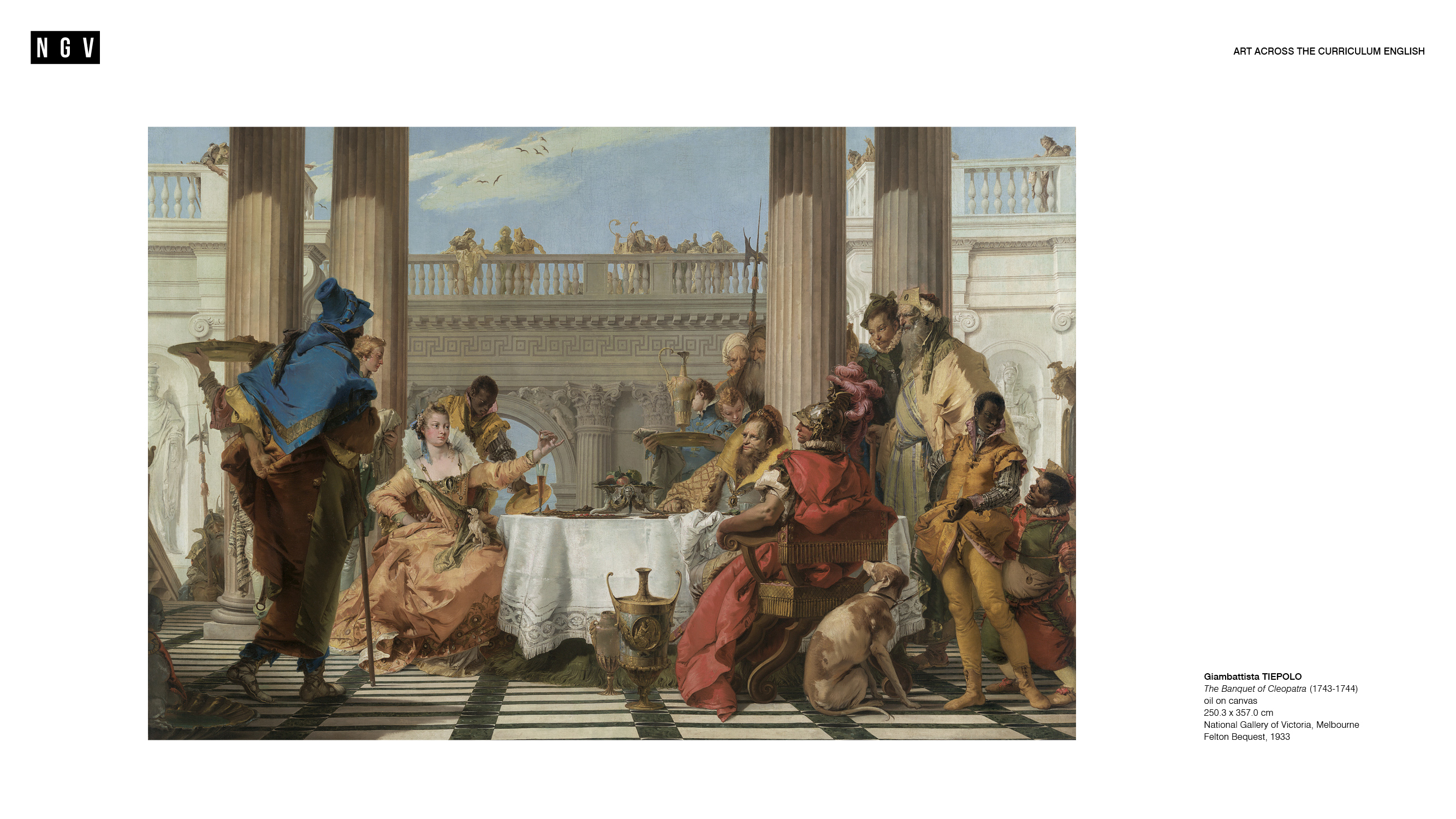 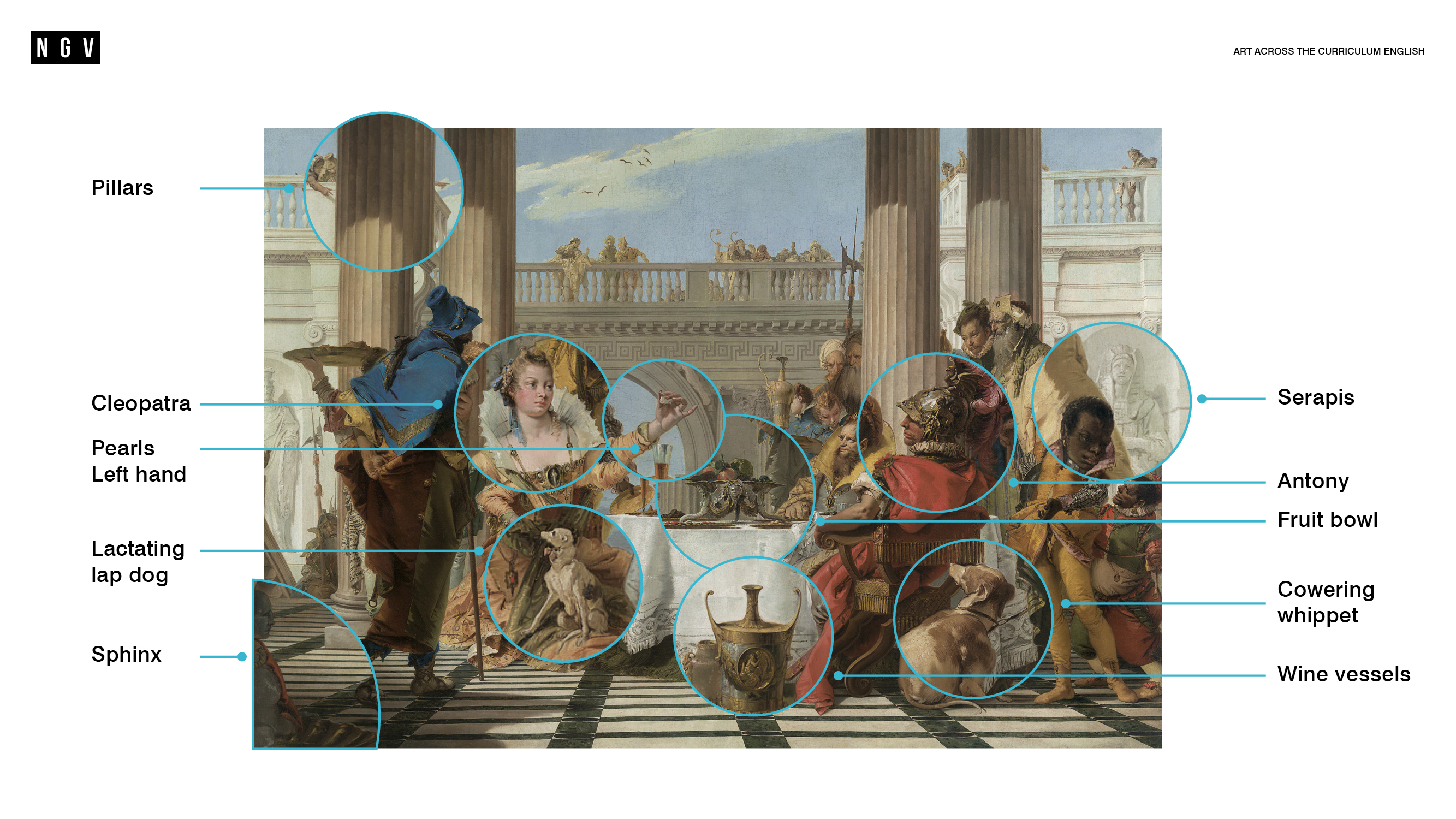 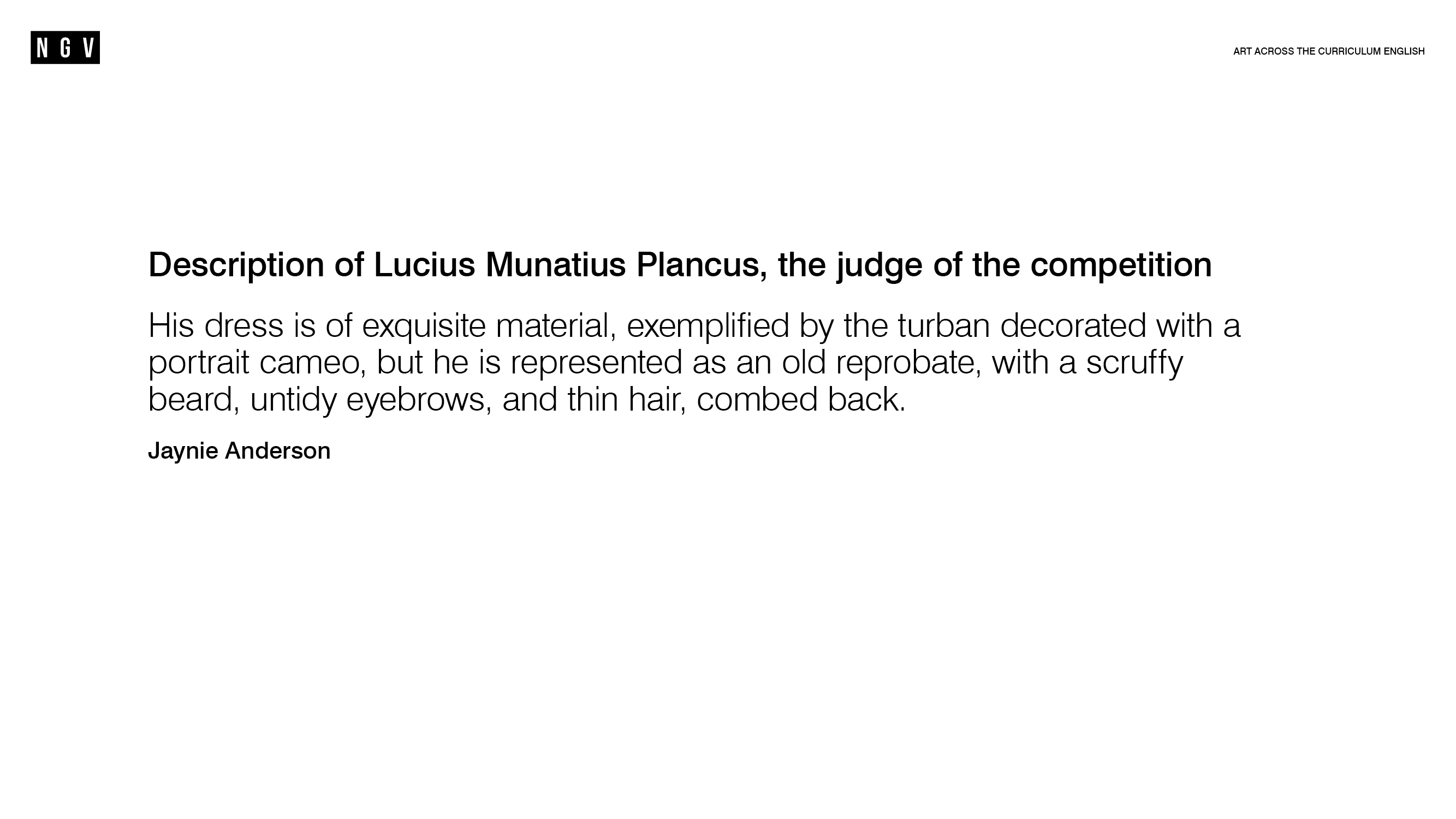 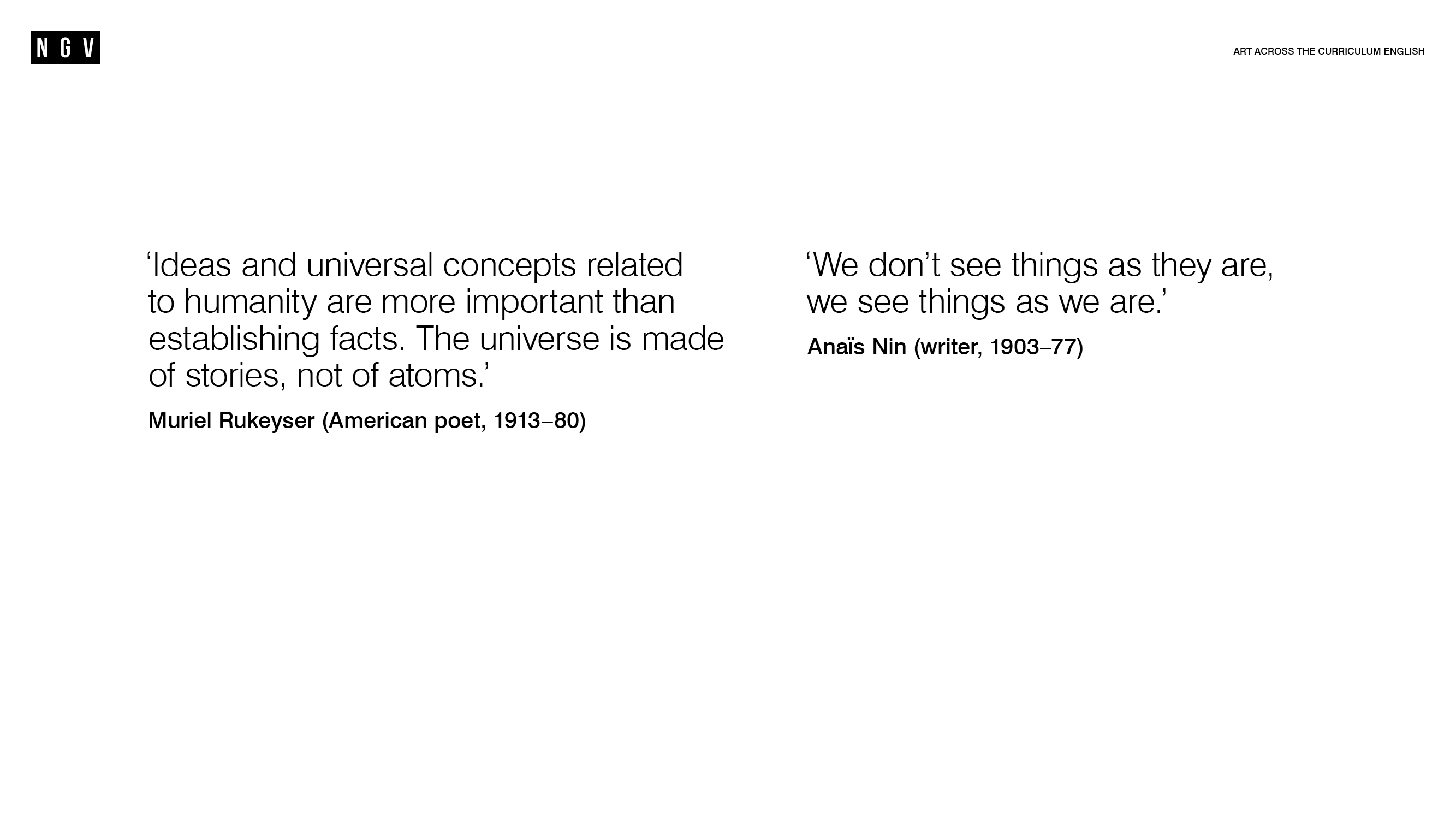 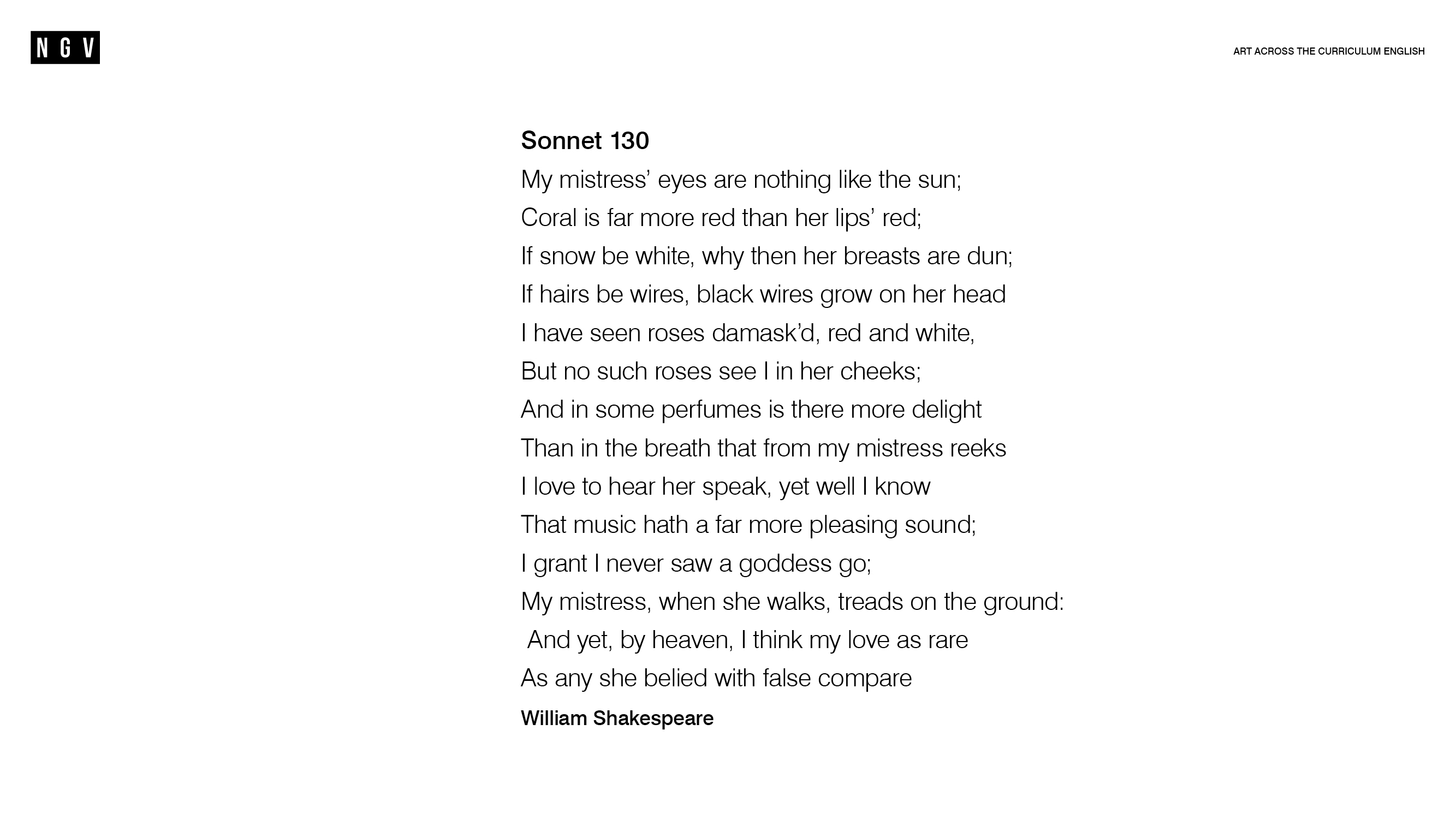 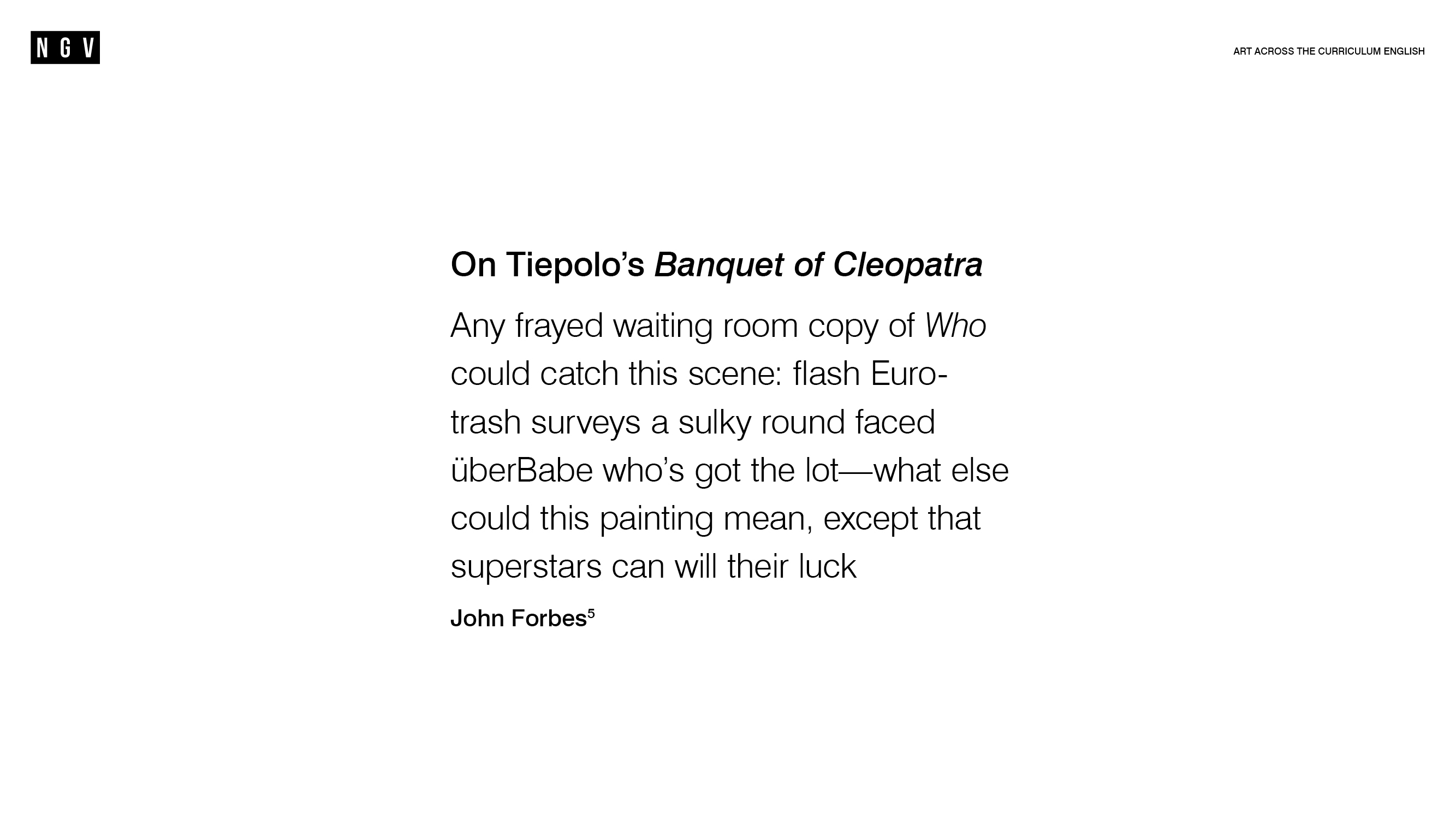 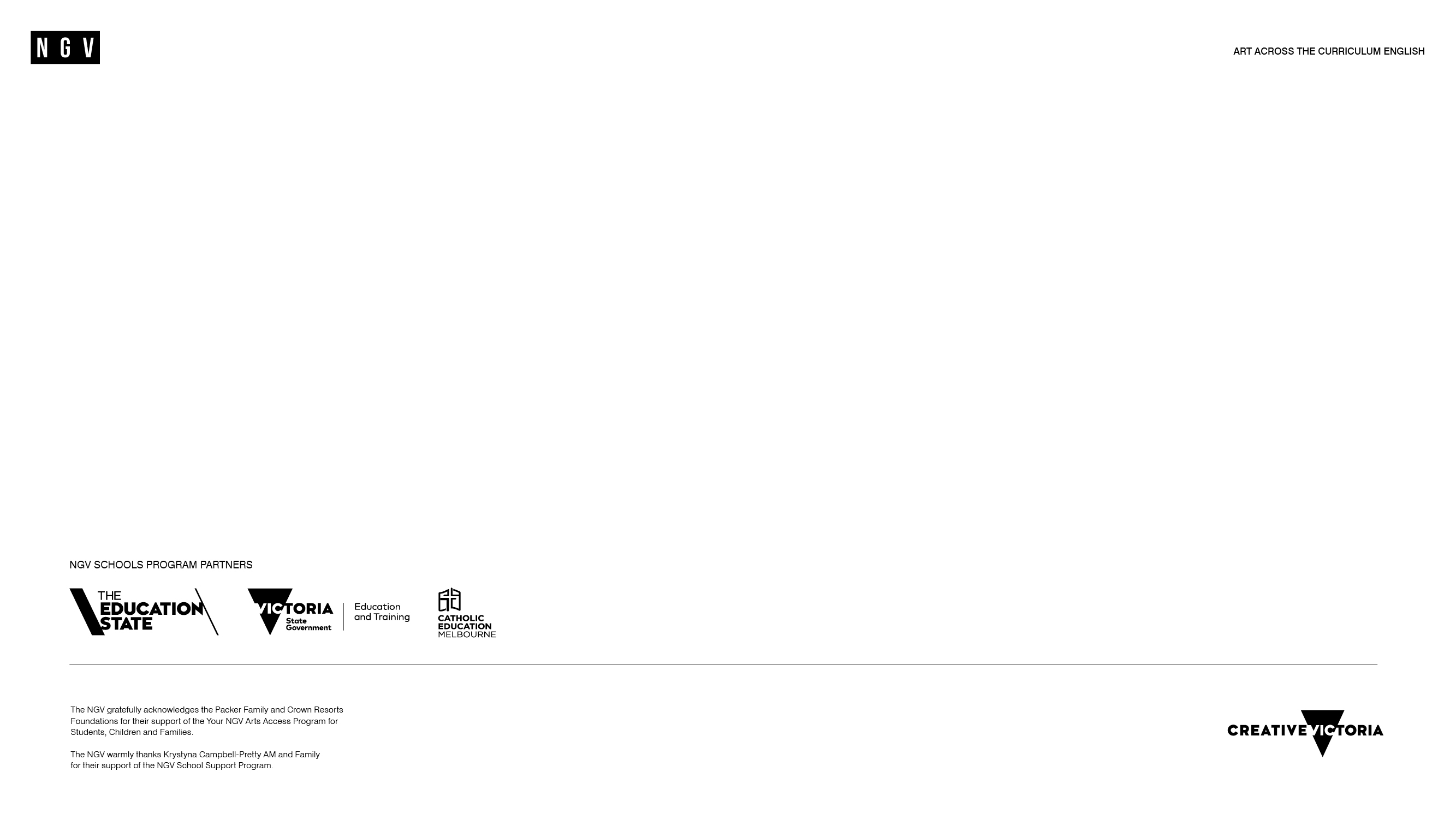